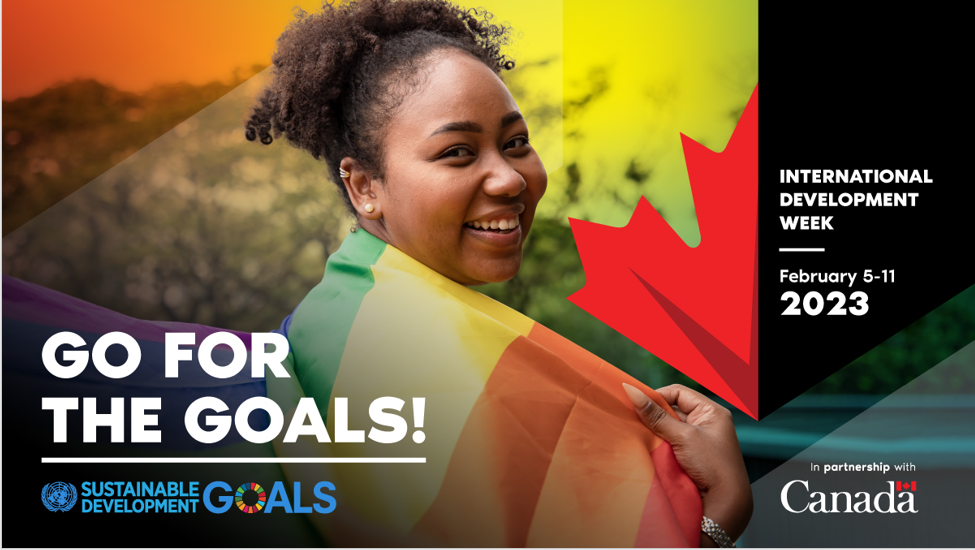 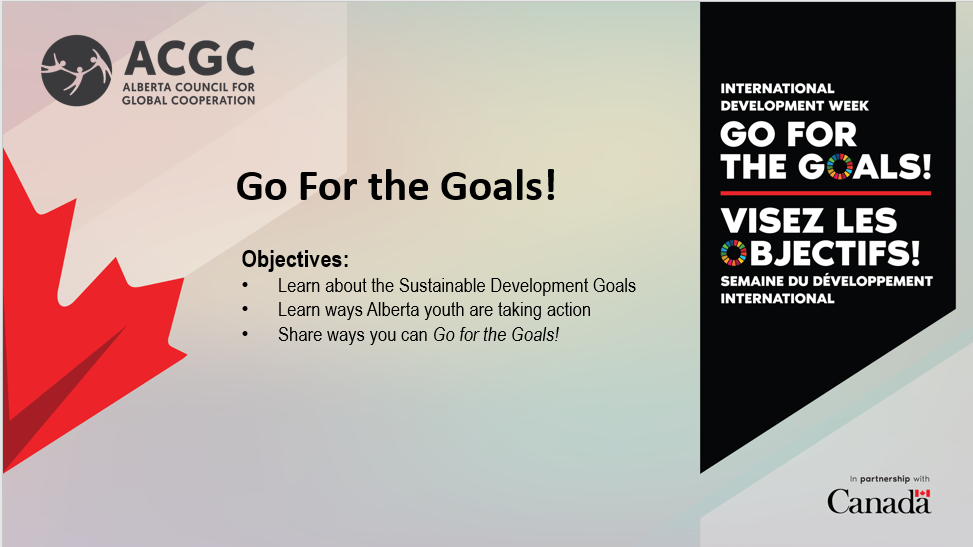 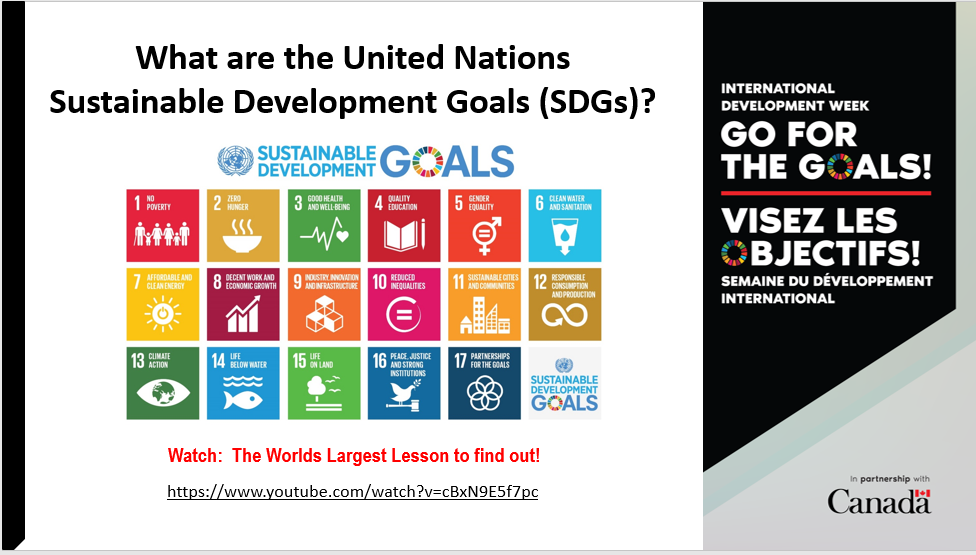 [Speaker Notes: https://www.youtube.com/watch?v=cBxN9E5f7pc]
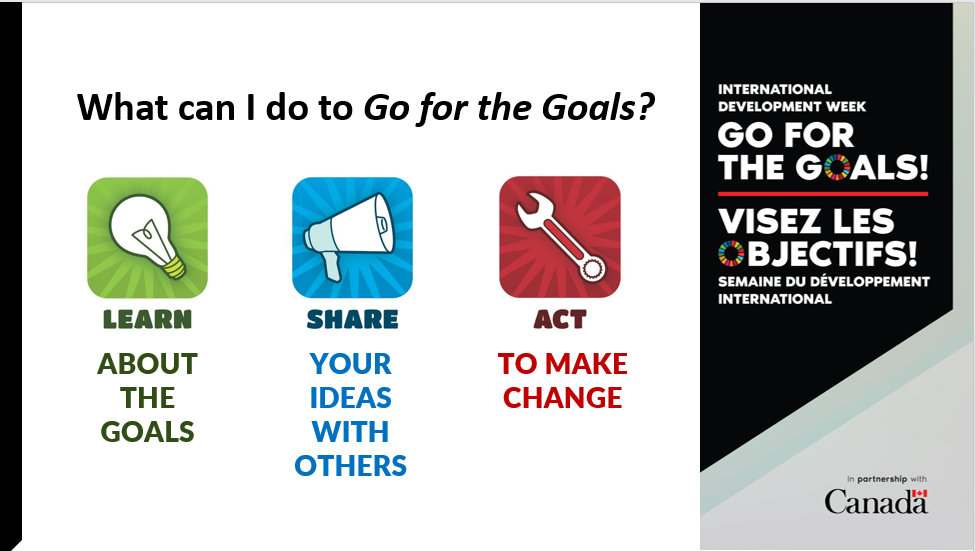 [Speaker Notes: Global citizenship is a journey – its important to learn about issues, share and discuss with others – especially those most impacted by inequality, and take action in solidary with others. On the next slide, we will learn four ways you can take action, even as a kid!]
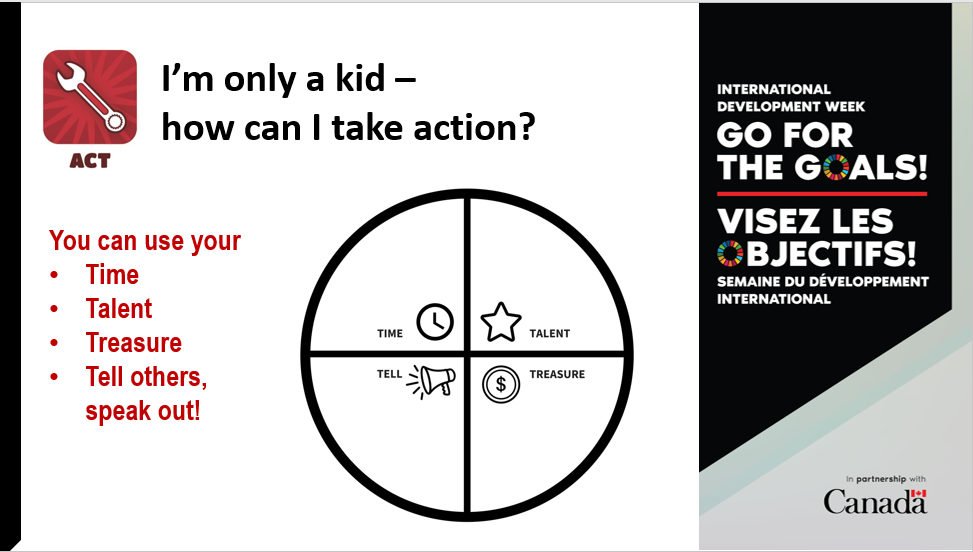 [Speaker Notes: As children you may feel you can’t make a big change – but you can!
You can use the resources and skills you have to make an impact right in your community, and the world!

-You can use your time – volunteer, help a friend or a neighbour
-You can use your talent – maybe you have a great skill you can use. 
-You can use your treasure – raising money, even small amounts, to help others is an important way to make an impact.  You can even make an impact by being wise in how your spend your money, not spending on items that will go to waste or the landfill!
-You can tell others about important issues – you can speak out, raise awareness, and make sure voices are heard!]
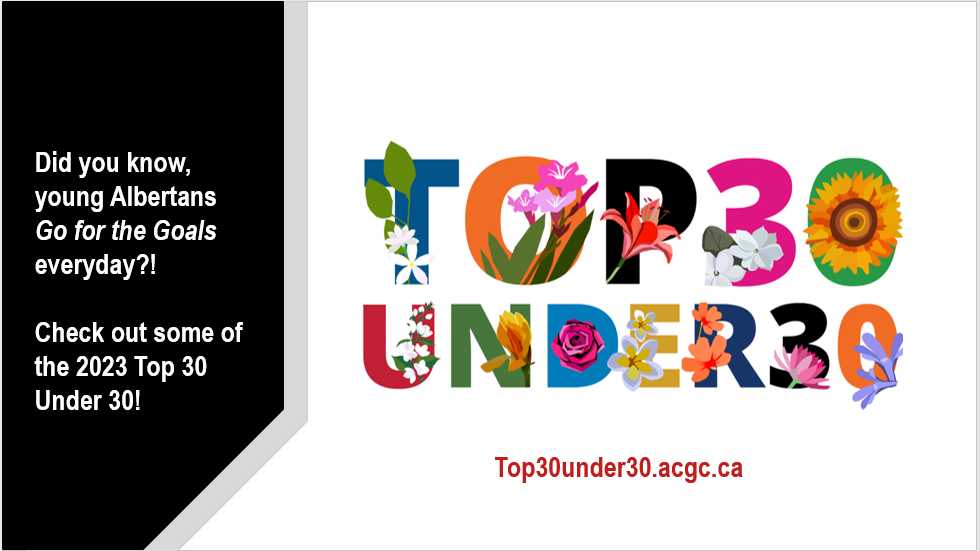 [Speaker Notes: Top30under30.acgc.ca]
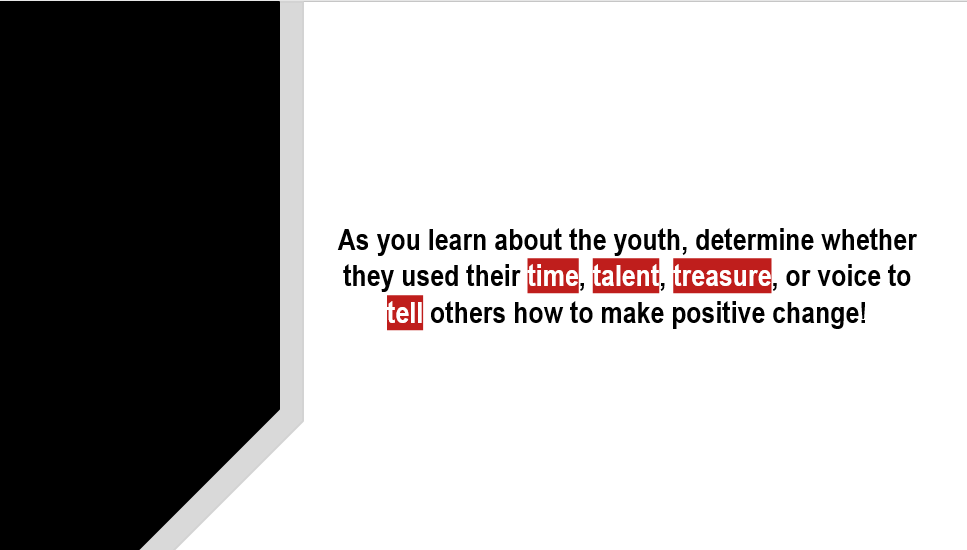 [Speaker Notes: As you go through the slides, shout out whether they use their time, talent, treasure, or voice to tell others, in order to make change and go for the goals!]
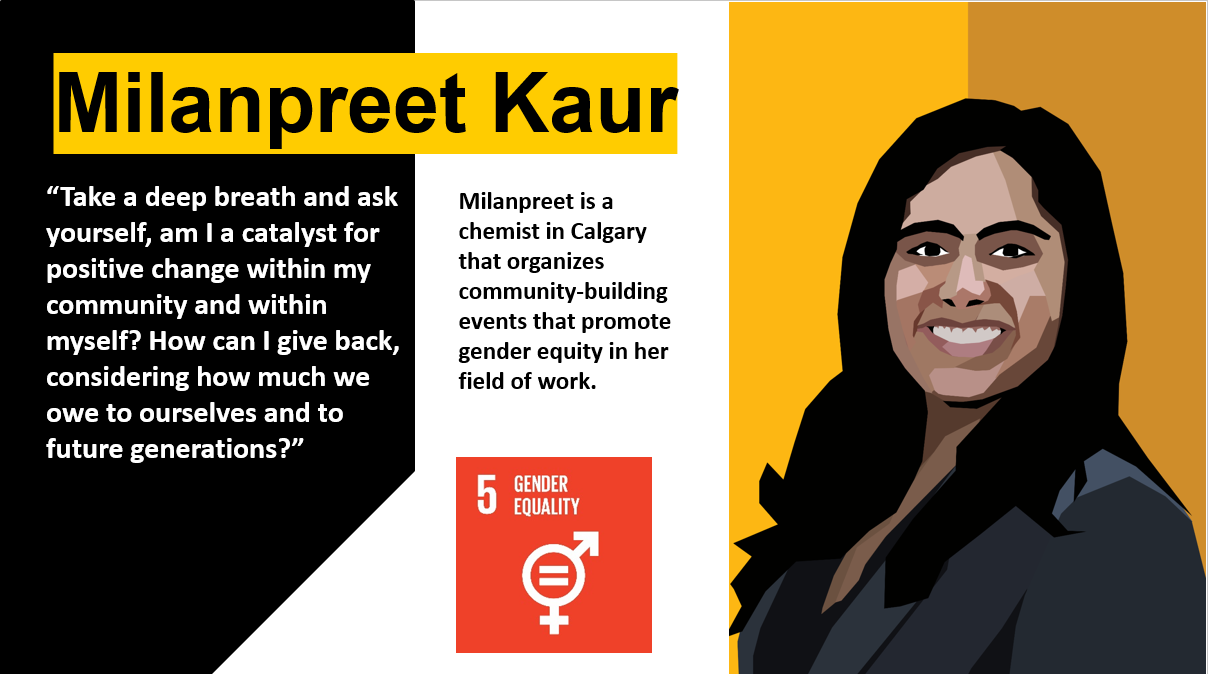 [Speaker Notes: She uses her time!]
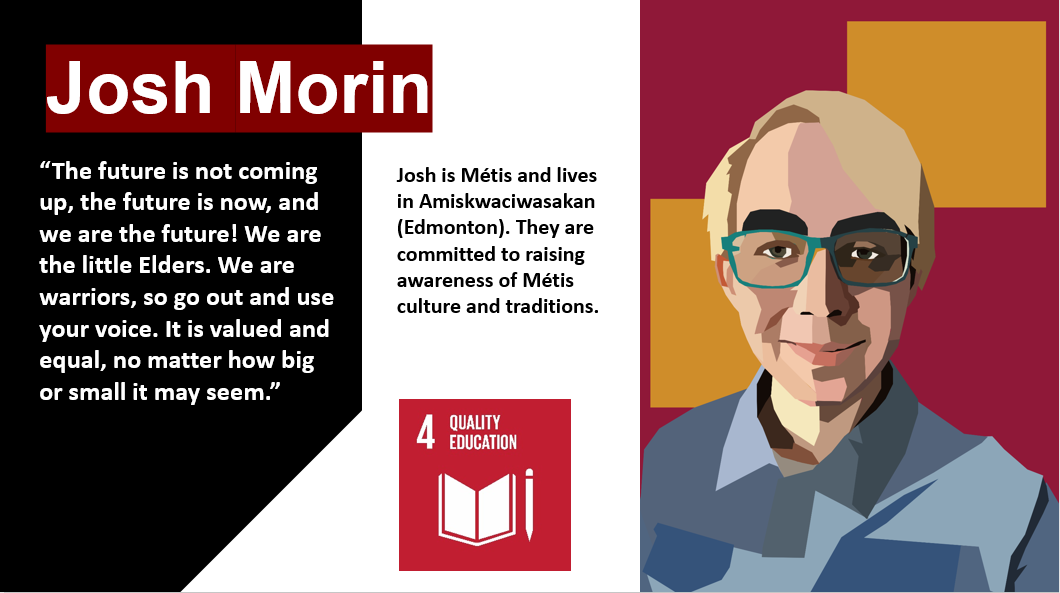 [Speaker Notes: They use their voice to tell about important issues.]
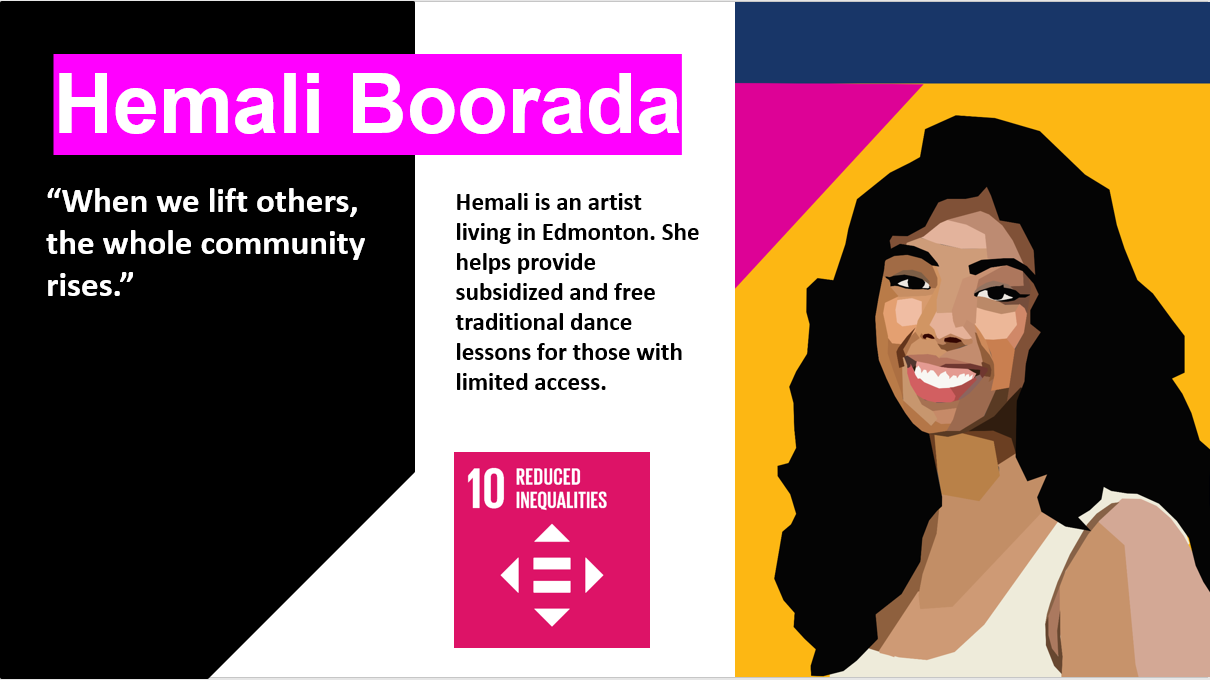 [Speaker Notes: She uses her talent!]
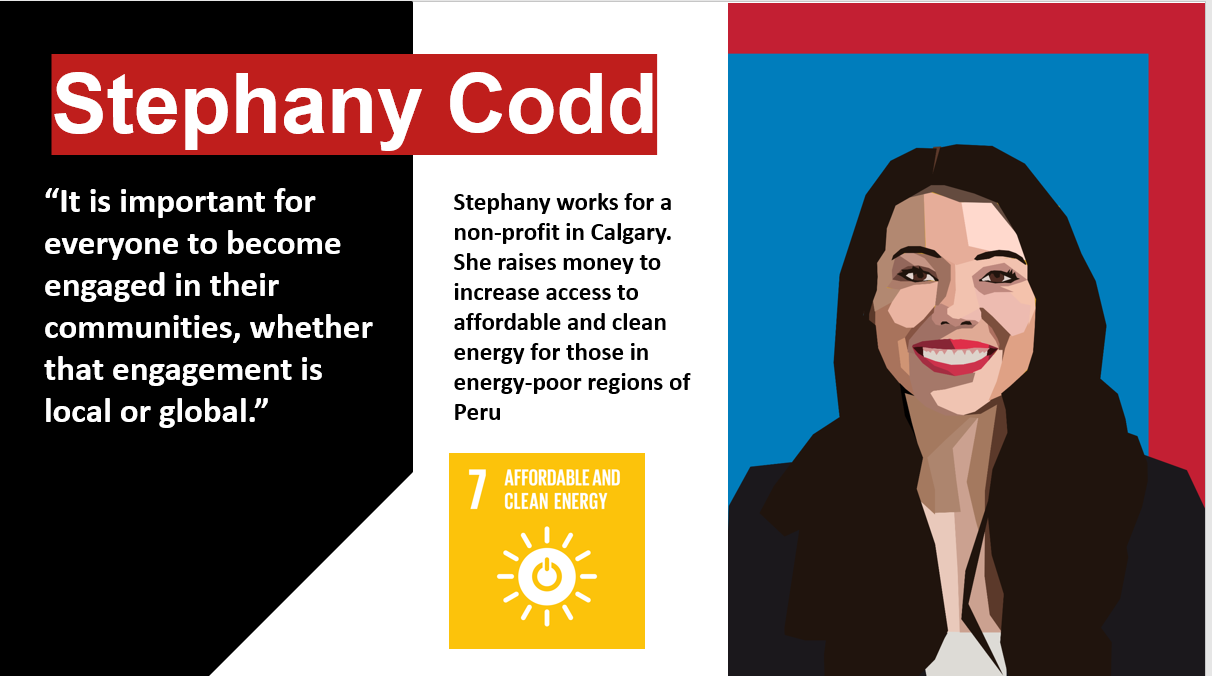 [Speaker Notes: She uses her treasure!]
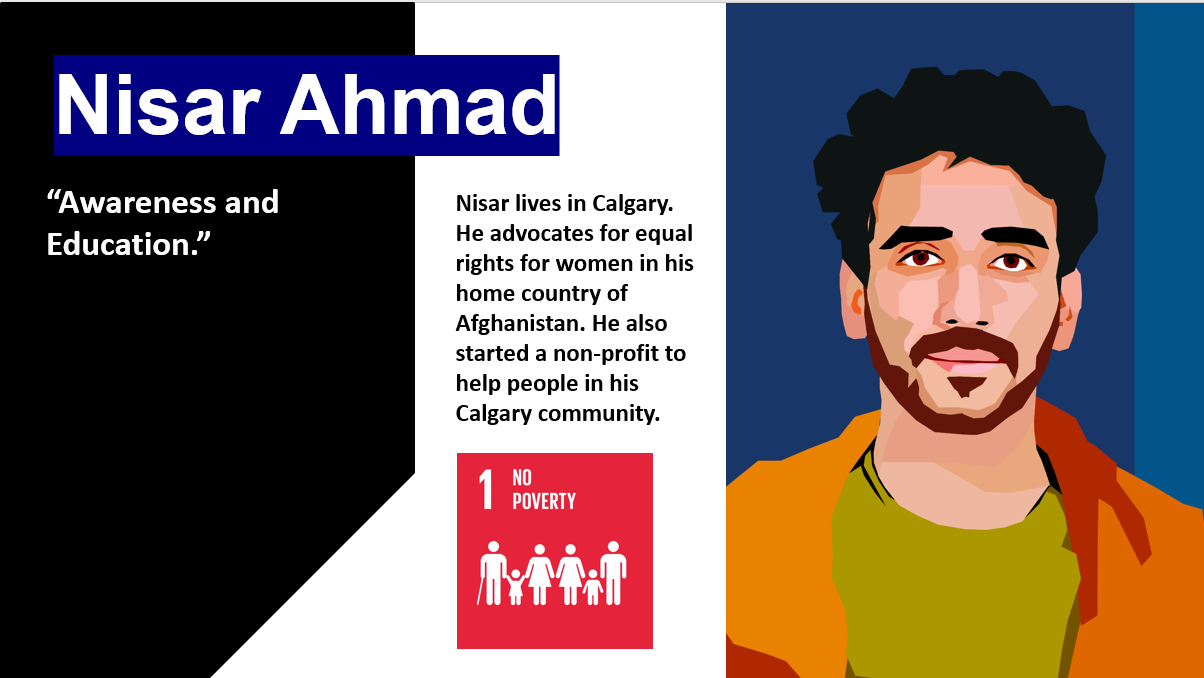 [Speaker Notes: He tells others about important issues,  uses his time, and probably even his treasure!]
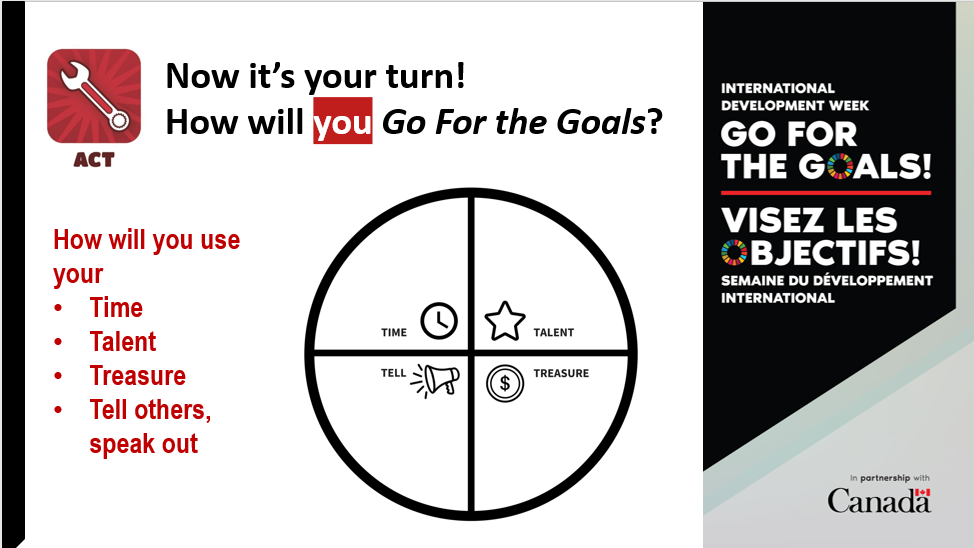 [Speaker Notes: Teachers can reproduce the circle and have students fill in 1 idea in each segment]
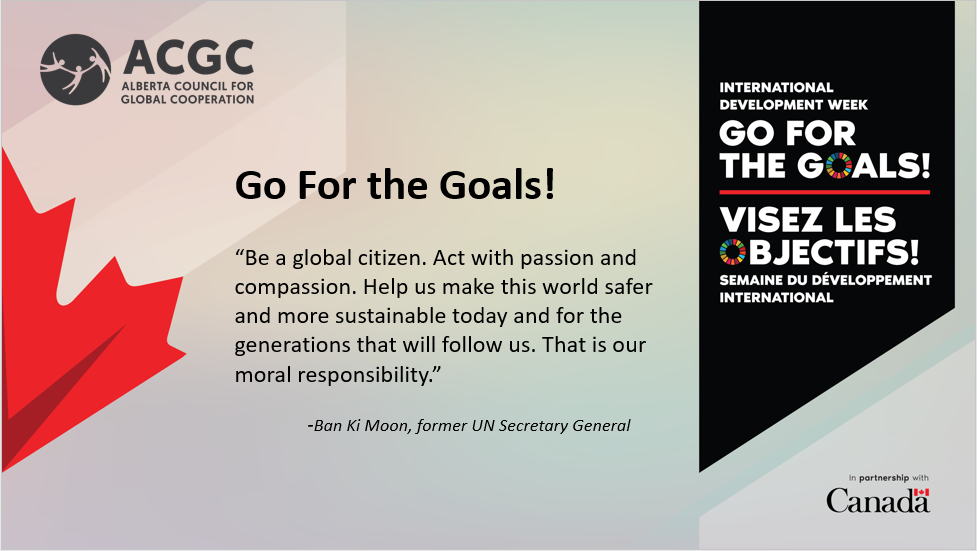 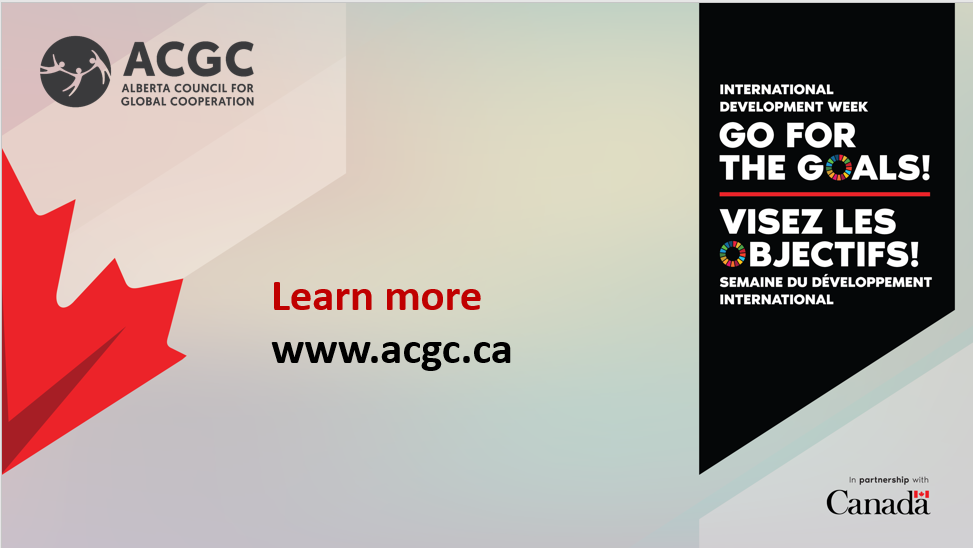